No One Can Stop Me NowEducational Rights of Children With Disabilities
Bonnie B. Roswig
Senior Staff Attorney
Medical-Legal Partnership Project
Center for Children’s Advocacy
Protections Under Federal Law
“No otherwise qualified individual with handicaps…shall, solely by reason of his or her handicap, be excluded from the participation in, be denied the benefit of, or be subjected to discrimination under a program or activity receiving Federal financial assistance.” 

Section 504, Rehabilitation Act 1973
MLPP
Devon
Age 14
Diagnosis - severe Sickle Cell Disease
Medical History - frequent hospitalization
Academics - good student
Career Goal - politician
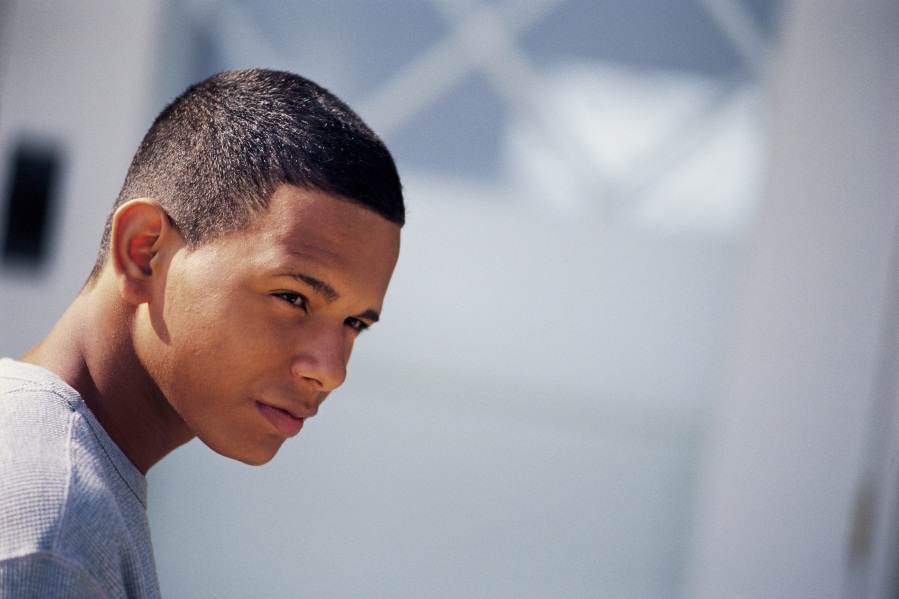 MLPP
Dena
Age 12
Seasonal medication for allergies
Quarterly medical appointment
No absenteeism related to allergies
Academics - low average, problems with reading and math
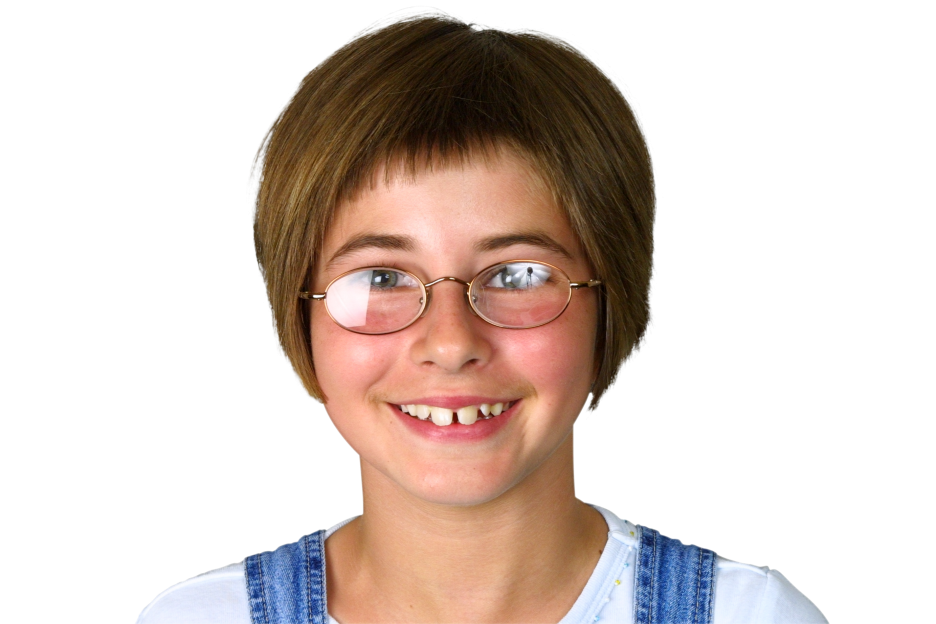 MLPP
Children Protected Under 504
Physical or Mental Impairment that substantially limits one or more major activities, such as: 
walking
seeing
hearing
breathing
some emotional disabilities
MLPP
Children Protected Under 504
Record of impairment
School personnel (nurse, teacher, counselor) on notice that child has the disability
or
Regarded as having a disability
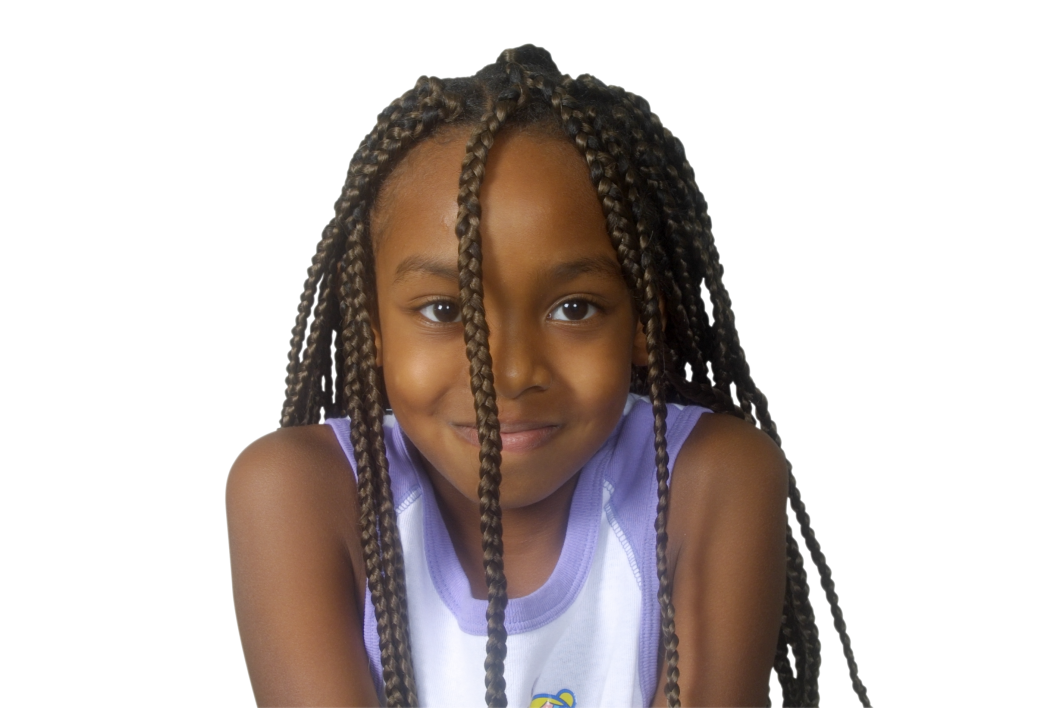 MLPP
FAPE
Free and Appropriate Public Education to each qualified student with a disability who is in the school district’s jurisdiction, regardless of nature or severity of disability.
MLPP
FAPE
Provision of related aids and services 
Designed to meet student’s individual needs
Meet educational needs of disabled students as adequately as needs of non-disabled students
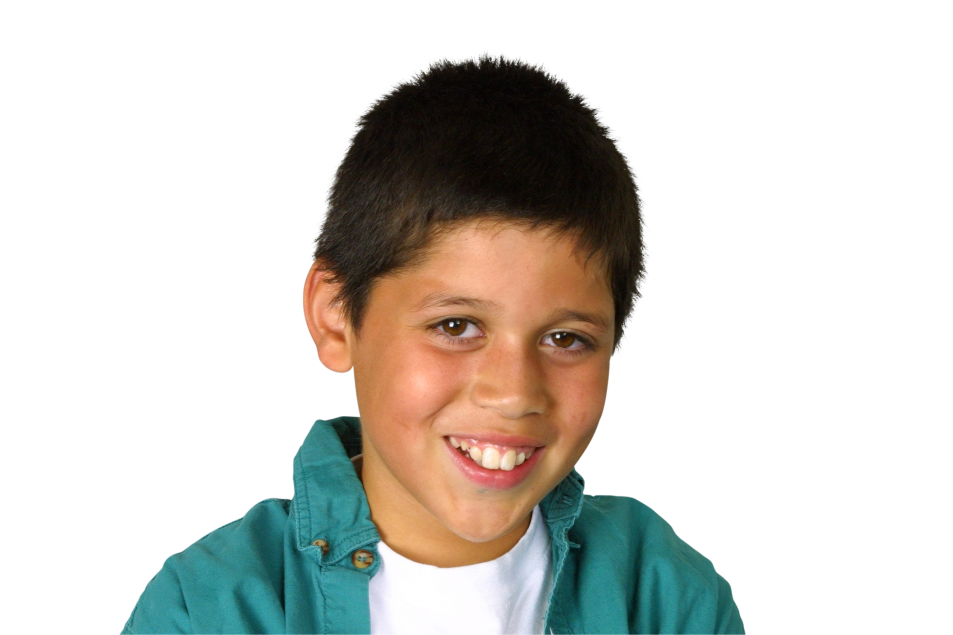 MLPP
FAPE – 504 Process
Obligations of school system
Section 504 Coordinator 
Identification of children
Notice to children and parents
Grievance procedure
Continuing notice of obligation to refrain from discriminating based on disability
MLPP
504 Meeting
Participants: persons knowledgeable 
Parents
Teachers
Social worker
School nurse
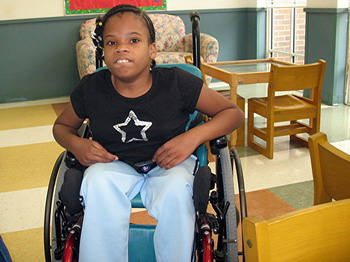 MLPP
504 Meeting
Evaluation of Data
Review medical documentation
Review applicable tests
Impact 
accessing education
major life activity
Periodic review
MLPP
504 Accommodations
Unique to Child – Unique to Disability
Examples:
Extra books at home
Transportation
Extended time
Assisted technology
Services and support
MLPP
504 Accommodations
Criteria
Meet educational needs of disabled students as adequately as needs of non-disabled students
Standard is absolute
Cost is not a criteria
MLPP
Special Education vs. 504
Individuals with Disabilities Act (IDEA)

Special Education Law
Specific list of disabilities, usually related to learning challenges
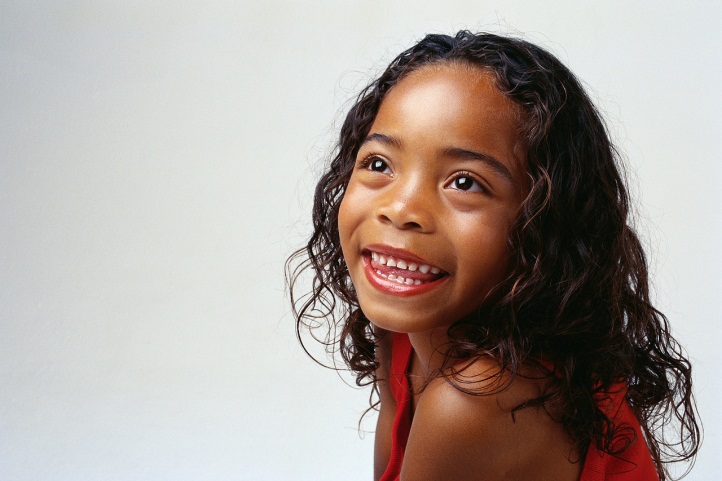 MLPP
IDEA Procedural Safeguards
IEP/PPT Process
Special education and related services
Administrative Hearing 
“Stay Put”
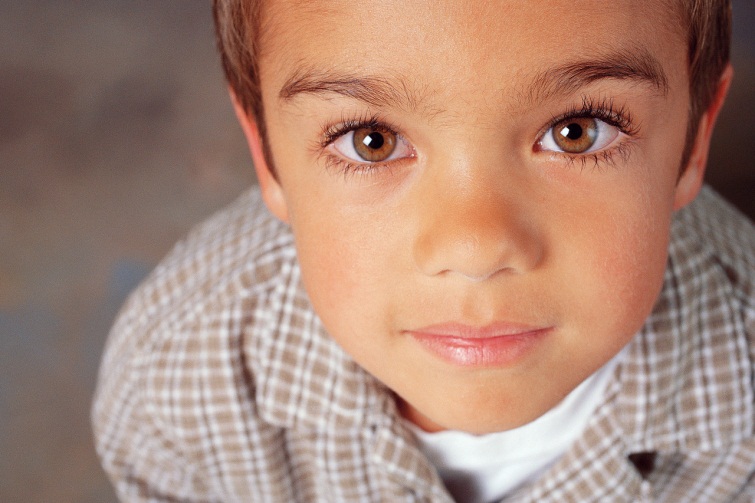 MLPP
Helping Our Students
Devon
Sickle Cell causes frequent absenteeism 
Good student, no behavioral issues

Eligible Under 504?
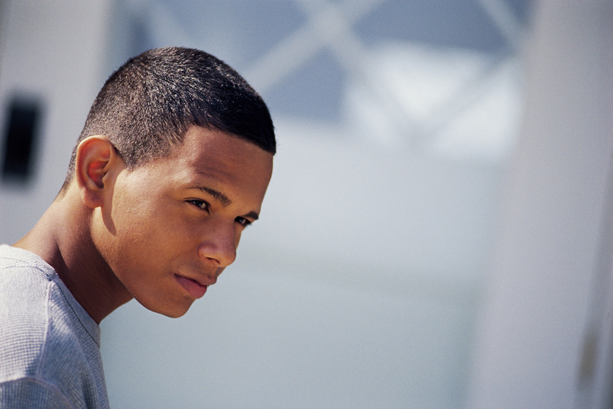 MLPP
Helping Our Students
Dena
Allergies, takes meds, limited absences, learning issues, “attitude” issues

Eligible under 504? Other Laws?
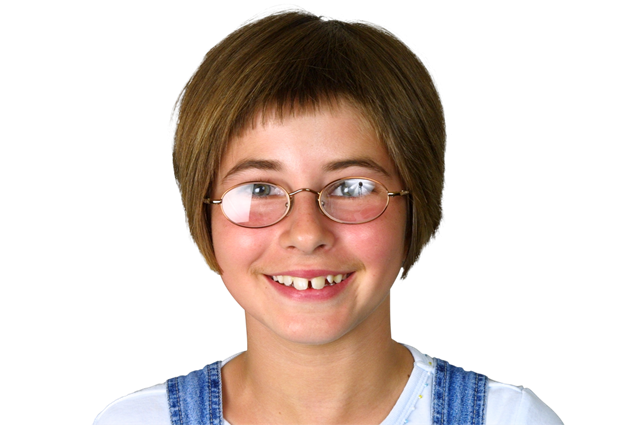 MLPP
High School for Devon
504 accommodations in high school
tutor
door to door transportation
extra books
excused absences
responsive school nurse and faculty
MLPP
Post Secondary Education
504 obligations for institutions receiving federal dollars
Access to curriculum

No obligation to modify curriculum 
No special education obligation
MLPP
Post Secondary Implementation
Obligation is on student
Identify 504 coordinator
Schedule meeting
Develop 504 plan
Proof of disability
MLPP
Accommodations Examples
AcademicRemote attendance (Skype, online, assisted technology)
Housing and AccessHousing with accommodations, transportation, priority parking
MedicalEmergency plan, access to medical services, transportation to physician and hospital
MLPP
Questions?

Bonnie B. Roswig, Senior Staff Attorney
Medical-Legal Partnership Project
Center for Children’s Advocacy

broswig@ccmckids.org
860-545-8581